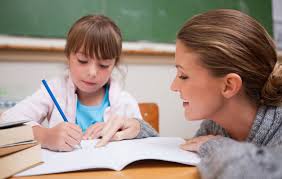 Escuela Normal de Educación Preescolar Licenciatura en Educación PreescolarPlan 2018ATENCIÓN A LA DIVERSIDAD4to semestre
Profa. Alejandra Cárdenas González 
Horas: 4                Créditos: 4.5
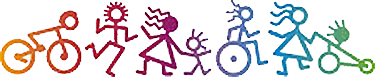 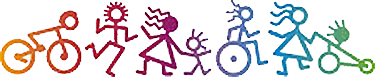 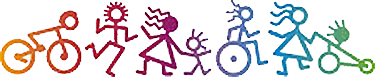 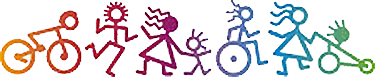 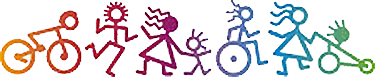 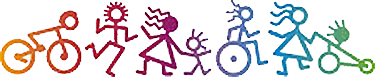 CURSOS QUE LE ANTECEDEN:
Desarrollo y aprendizaje
Planeación y evaluación de la enseñanza y el aprendizaje
Educación socioemocional
CURSOS QUE LE PRECEDEN:
Educación Inclusiva
Bases legales y normativas de la Educación básica.
Gestión Educativa centrada en la mejora del Aprendizaje
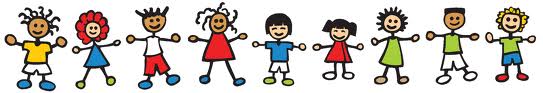 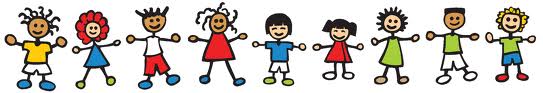 Propósito:
Promover en los futuros docentes la apropiación de una perspectiva sobre la atención a la diversidad en las aulas y centros escolares, desde un enfoque intercultural y a partir de
una discusión interseccional, como punto de partida para entender ciertas formas de desigualdad, y con ello poder generar estrategias de intervención en el aula que fortalezcan el desarrollo educativo de niños y niñas, en un marco derechos humanos.
Trayecto formativo:
Bases teórico-metodológicas para la enseñanza.
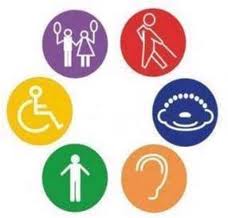 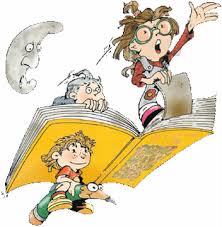 Competencias profesionales:
Detecta los procesos de aprendizaje de sus alumnos para favorecer su desarrollo cognitivo y socioemocional.
Aplica el plan y programas de estudio para alcanzar los propósitos educativos y contribuir al pleno desenvolvimiento de las capacidades de sus alumnos.

Diseña planeaciones aplicando sus conocimientos curriculares, psicopedagógicos, disciplinares, didácticos y tecnológicos para propiciar espacios de aprendizaje incluyentes que respondan a las necesidades de todos los alumnos en el marco del plan y programas de
    de estudio.
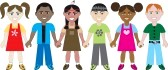 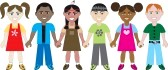 Competencias Profesionales:
Emplea la evaluación para intervenir en los diferentes ámbitos y momentos de la tarea educativa para mejorar los aprendizajes de sus alumnos.
Integra recursos de la investigación educativa para enriquecer su práctica profesional, expresando su interés por el conocimiento, la ciencia y la mejora de la educación.
Actúa de manera ética ante la diversidad de situaciones que se presentan en la práctica profesional.
Colabora con la comunidad escolar, padres de familia, autoridades y docentes, en la toma de decisiones y en el desarrollo de alternativas de solución a problemáticas socioeducativas.
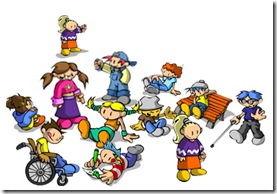 Propósito de Unidad I
Reconocerán el valor de la inclusión desde una mirada crítica e intercultural, a través de la investigación y reflexión sobre las relaciones de poder que dan origen a la discriminación en las aulas, para generar propuestas de atención a la diversidad en contextos 
específicos.
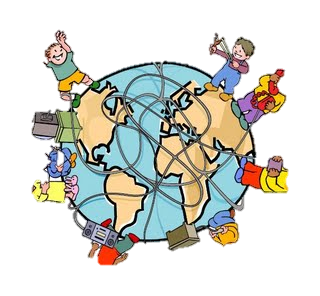 “Diversidad y educación inclusiva: un desafío para los sistemas educativos actuales”.
UNIDAD I
Rúbrica para evaluar cartel
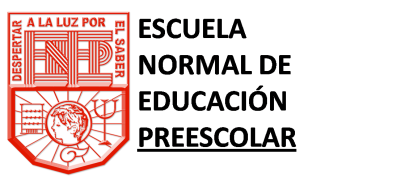 “Discriminación y barreras para una atención educativa incluyente”
UNIDAD II
Evidencia de  función de títeres / entrevista:
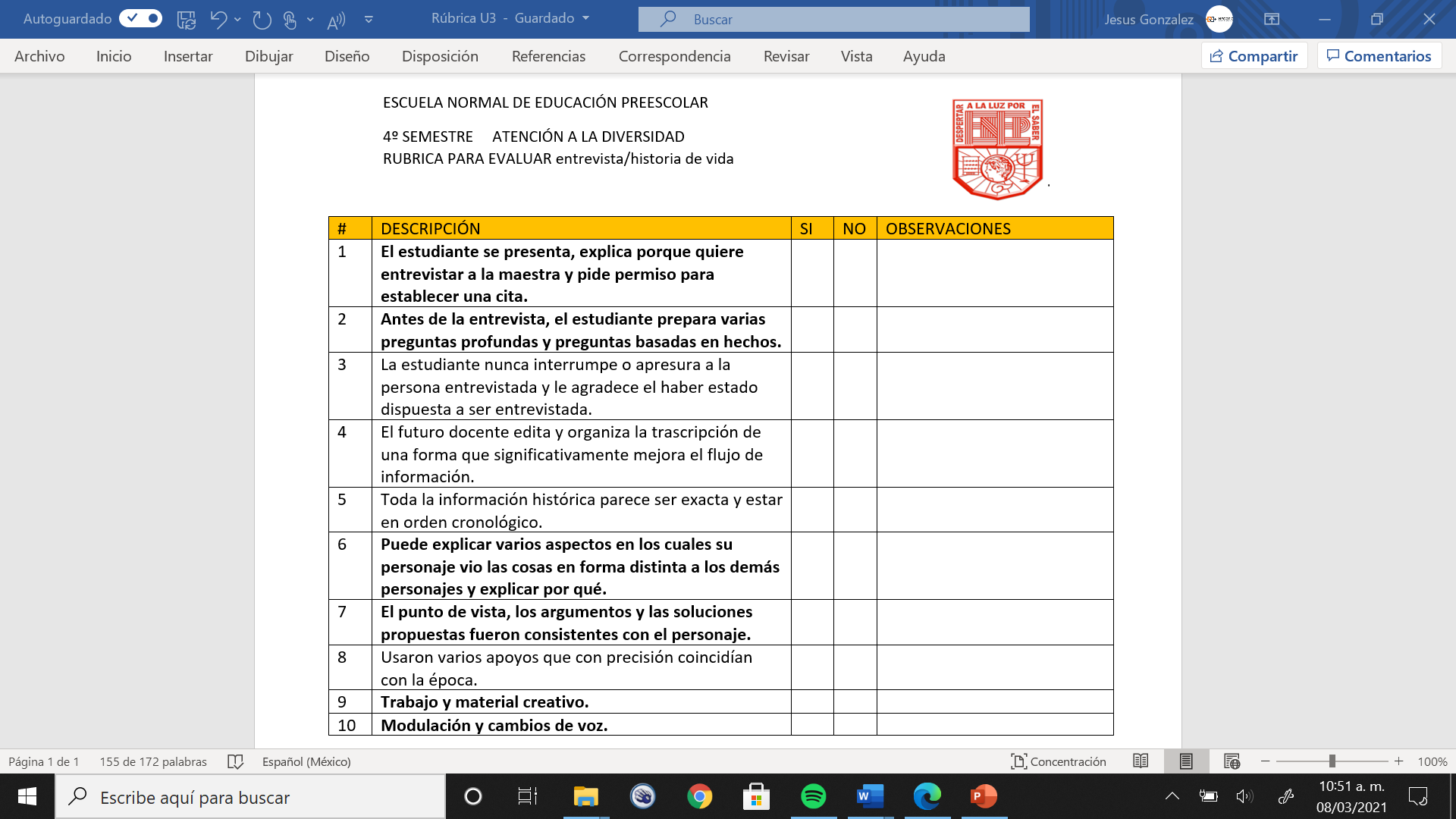 Unidad  III
“Hacia la construcción de aulas y comunidades educativas inclusivas”
Unidad  III
“Hacia la construcción de aulas y comunidades educativas inclusivas”
Indicadores para evaluar Guía de Observación
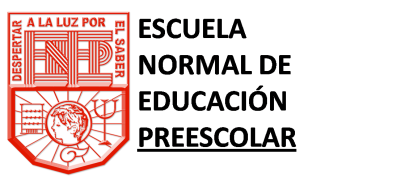 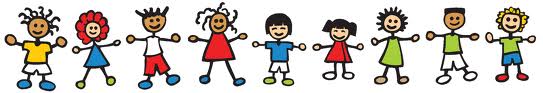 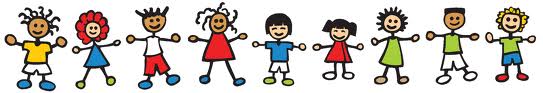 Sugerencias para la evaluación
.
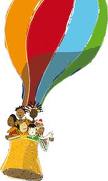 Portafolio
Evidencia integradora
Función de títeres
Entrevista a educadora
Criterios de evaluación
* Actividades y Trabajos Escritos= 60 %
Evidencia de unidad= 20% 
Portafolio del estudiante= 20% (Hetero
Evaluación 10%, coevaluación 5% y auto 
Evaluación 5%)

Evaluación semestral
Promedio de unidades= 50%
Evidencia final= 50%
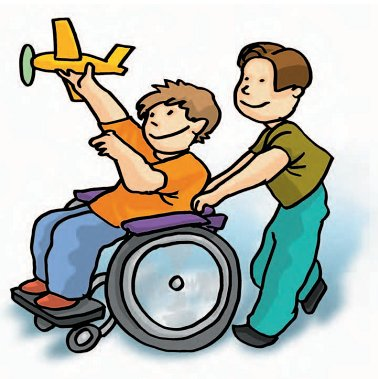 Jornadas de Observación y práctica
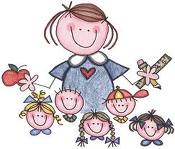 1er   10-14 Mayo 			
17-21 Mayo

2da jornada de observación y práctica 
14-18 Junio 

21-25 Junio
Acuerdos
Respeto a la persona: compañeras, maestros.
Tolerancia a diferentes puntos de vista.
Compromiso con el programa del curso, tareas, con 
   nuestra propia formación profesional.
Puntualidad, estar y permanecer durante las sesiones 
  del curso.
Ambiente de trabajo cordial
Portar el uniforme, cámara encendida y micrófono
Éxito¡¡¡
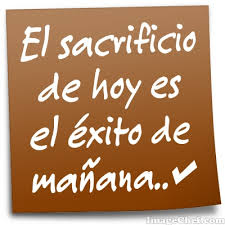